To
and Beyond...
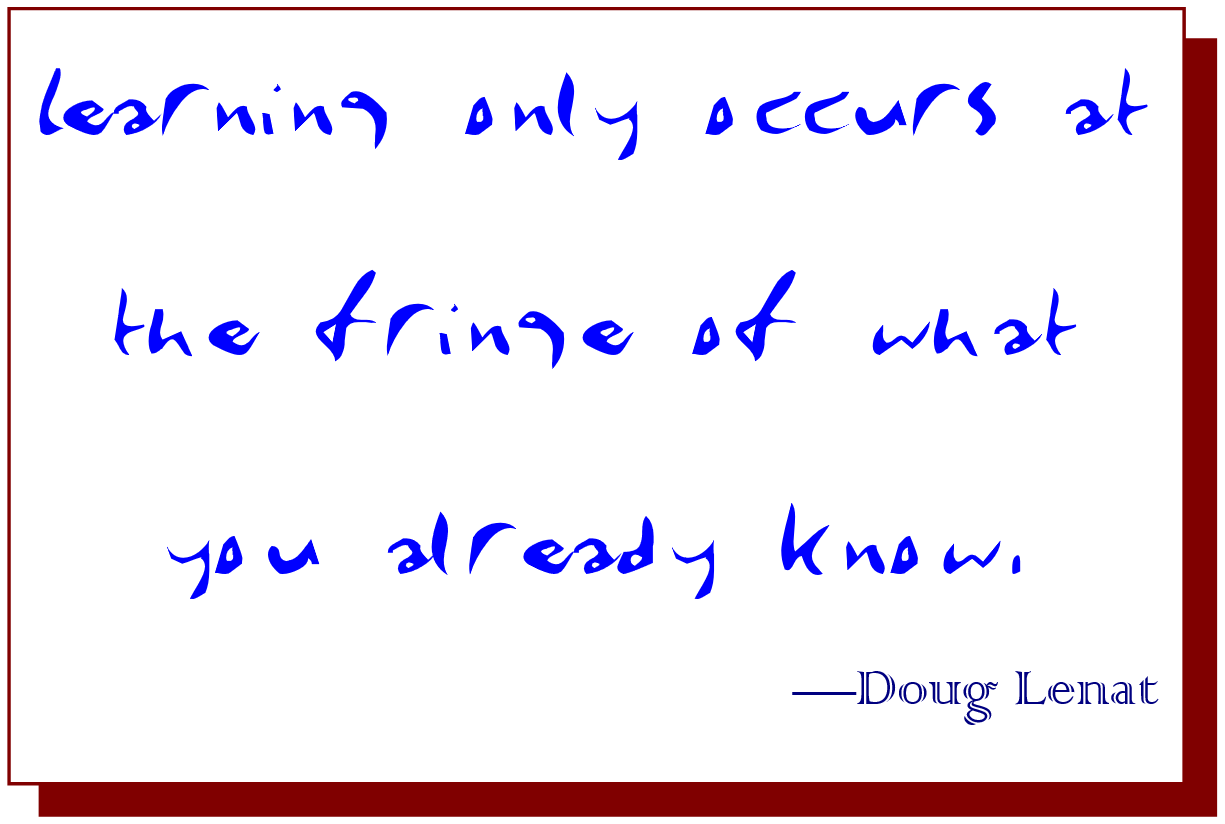 Our knowledge can only be finite,while our ignorancemust necessarily be infinite.
Karl Popper (1902-1994)
The only way to comprehend what mathematicians mean by Infinityis to contemplate theextent of human stupidity.
Voltaire (1694-1778)
Two things are infinite:the universe and human stupidity;
and I'm not sure about the universe.
Albert Einstein (1879-1955)
Ok, now it's your turn to do math...
In your groups, work together to fill out the
Greek Mathematics Worksheet
Homework
Take the handout that has some short writing prompts.
Over the last day or two you should have reflected on the readings and filled out this part of the worksheet.
Now over the weekend, follow the instructions for the larger writing assignment to compose an essay that pulls ideas from the work you did on the worksheet.

Monday, September 30: turn in both the worksheet and the well-written essay.